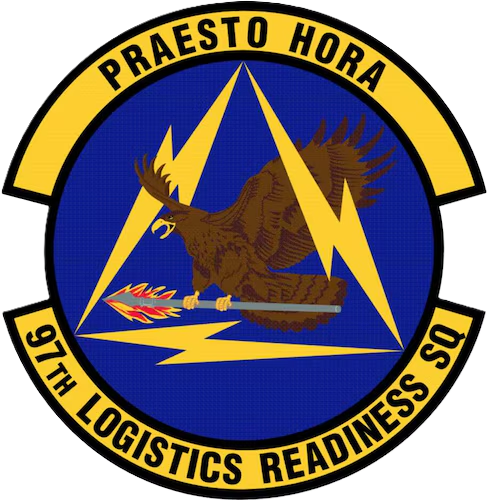 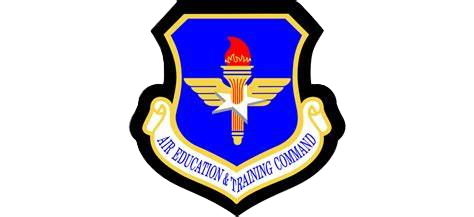 DEPARTURES FROM: ALTUS AFB, MONDAY, APRIL 28, 2025
Seat Releases:  T=Tentative; F=Firm
*ALL FLIGHTS ARE SUBJECT TO CHANGE WITHOUT NOTICE*
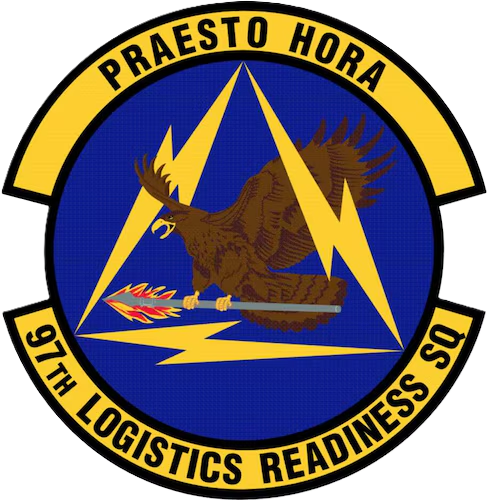 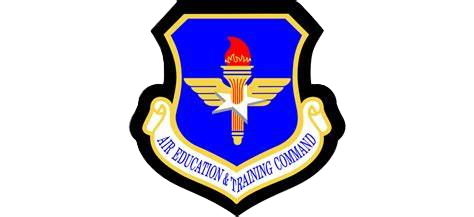 DEPARTURES FROM: ALTUS AFB, OK
TUESDAY, APRIL 29, 2025
Seat Releases:  T=Tentative; F=Firm
*ALL FLIGHTS ARE SUBJECT TO CHANGE WITHOUT NOTICE*
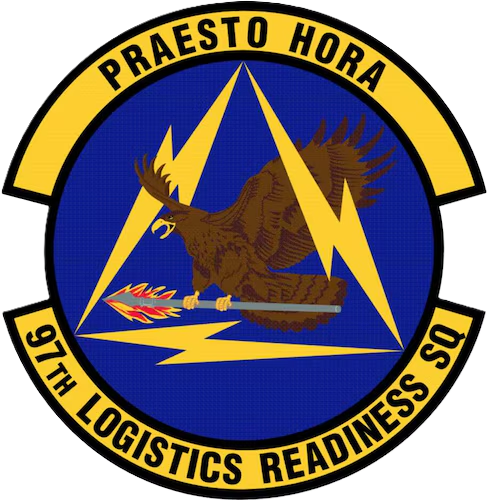 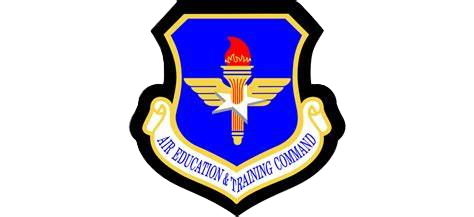 DEPARTURES FROM: ALTUS AFB, OK
WEDNESDAY, APRIL 30, 2025
Seat Releases:  T=Tentative; F=Firm
*ALL FLIGHTS ARE SUBJECT TO CHANGE WITHOUT NOTICE*